Урок в 8 классе
Зачем мы изучаем историю ?
Радищев А. Н. - мыслитель и писатель
(1749-1802 гг.)
Пушкин А. С. – великий поэт России
(1799-1837 гг.)
Тема урока:
Раб и крепостной
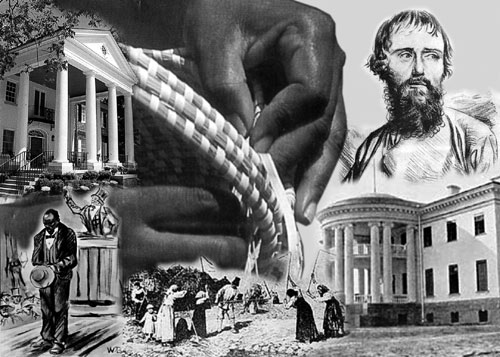 Цели урока:
1.Сравнить общественное положение крепостного крестьянина в России и раба в США;
2.Выяснить, какой след в мировоззрении россиян  оставило крепостничество .
статус
Тема урока:
Раб и крепостной
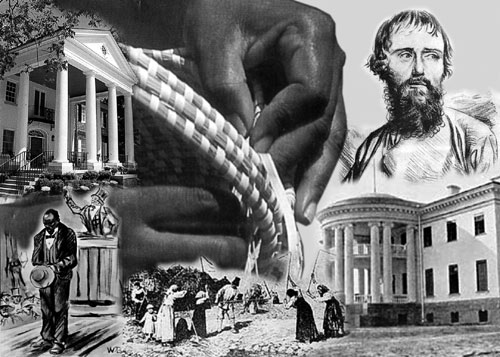 Крепостное право в России и рабство в СШАсформировались в XVI-XVII веках отменены
в 1861 г.






Александр II- 
российский император
в 1863 г.






Авраам Линкольн – американский президент
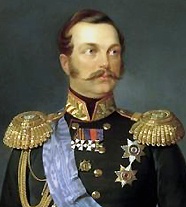 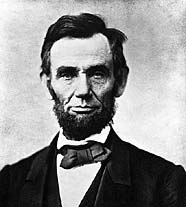 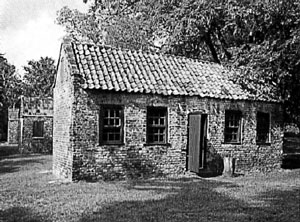 В такой хижине жила семья рабов
Черты мировоззрения  крепостного крестьянина:
Неуважение к власти, закону
Неуважение к личности, её правам
Неуважение к труду
Ненависть, зависть к богатству
Неверие в собственные силы
Привычка к покровительству «сильной руки»
Равнодушие к проблемам общества
Зачем мы изучаем историю ?